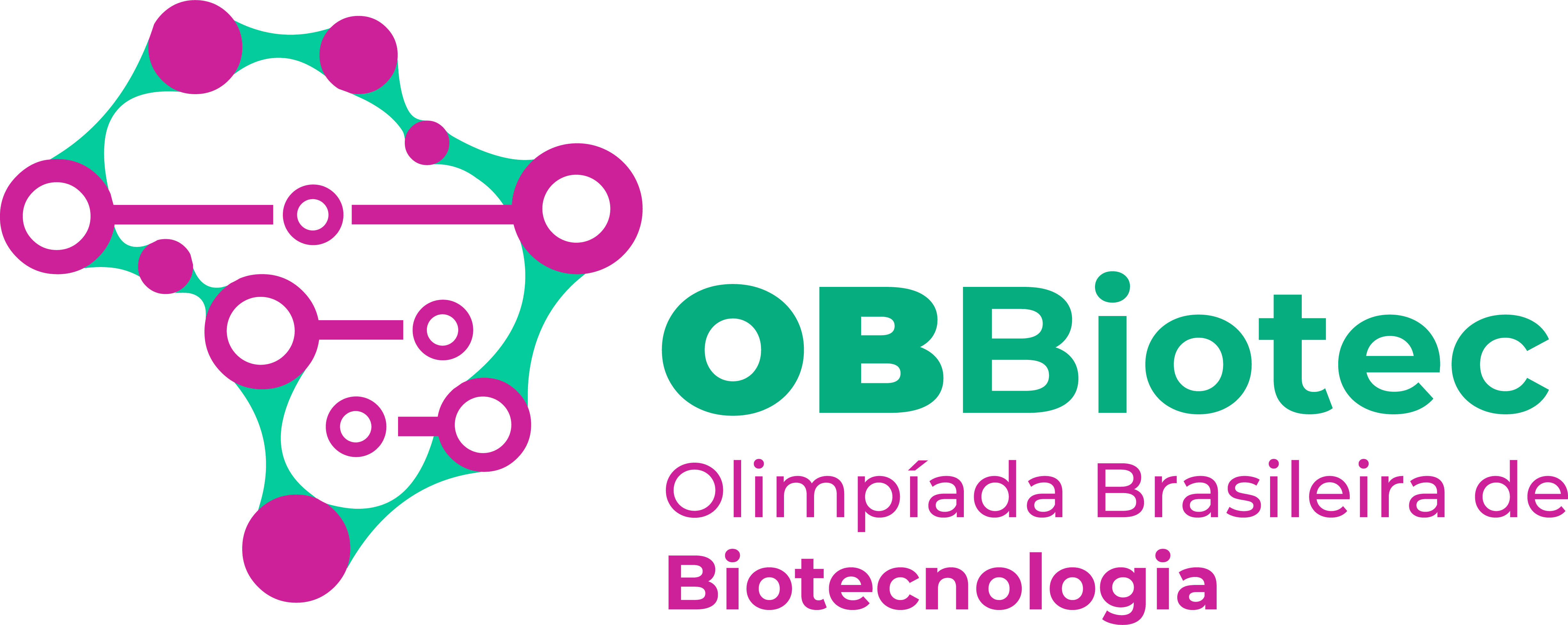 Título completo da apresentação:
subtítulo opcional
Prof. Fulano de Tal
Data: 00/00/0000
Exemplo de Título de Slide
Lorem ipsum dolor sit amet, consectetuer adipiscing elit, sed diam nonummy nibh euismod tincidunt ut laoreet dolore magna aliquam erat volutpat. Ut wisi enim ad minim veniam, quis nostrud exerci tation ullamcorper suscipit lobortis nisl ut aliquip ex ea commodo consequat.
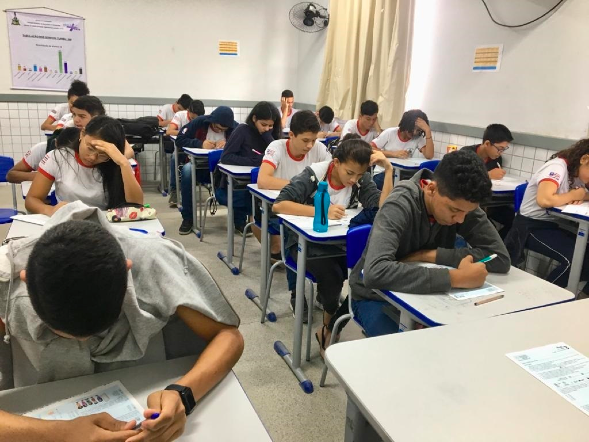 Nome da foto. Fulano de tal, 2022
2 de XX
Exemplo detítulo de impacto
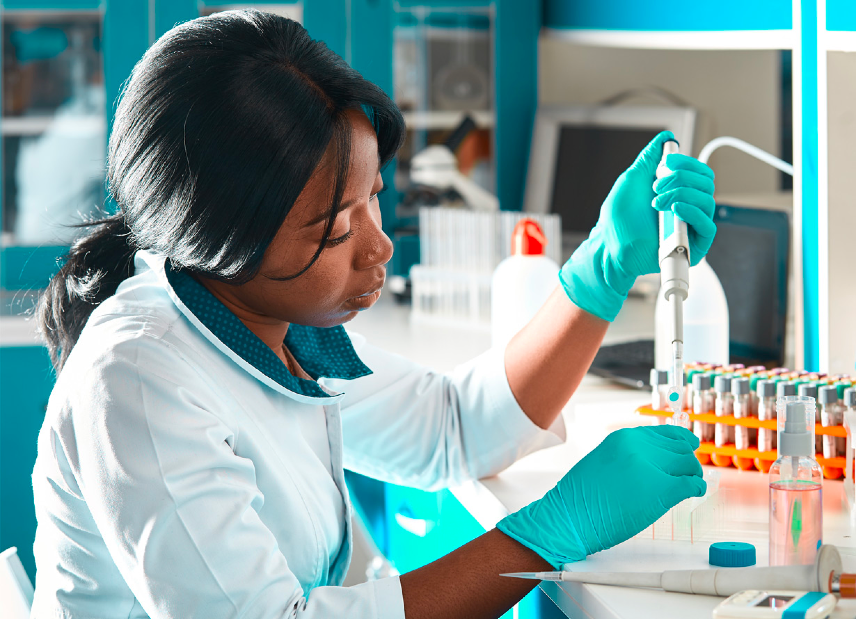 Nome da foto. Fulano de tal, 2022
Exemplo detítulo de impacto
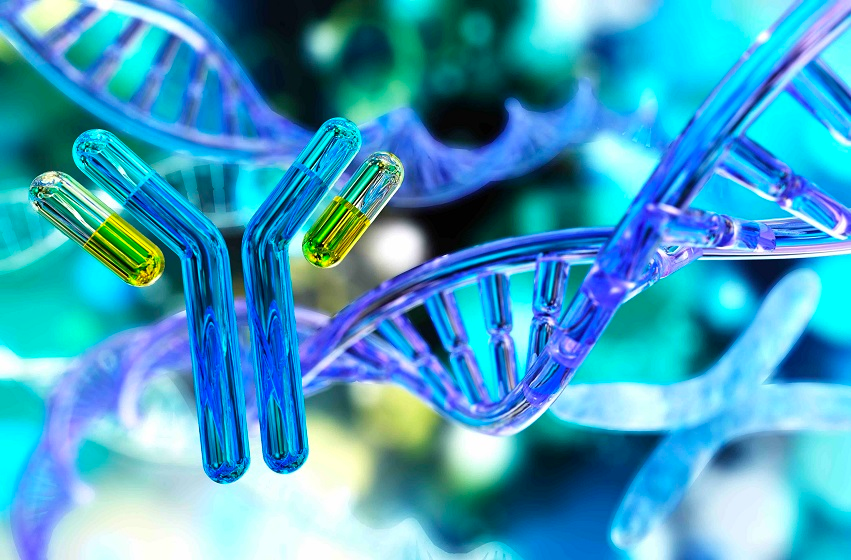 Nome da foto. Fulano de tal, 2022
Inscrições:00 à 00 de outubro, 2022Acesse: obbiotec.com.br
Um projeto
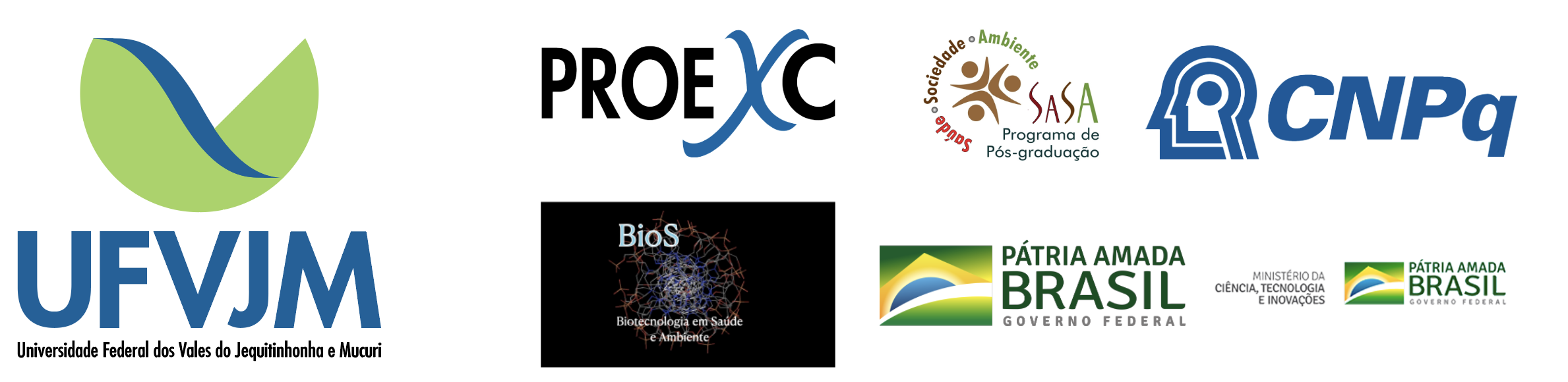 A realização desse projeto é resultado de Termo de Execução Decentralizada entre a Unidade Descentralizada e o Ministério da Ciência, Tecnologia e Inovações – MCTI e o Governo Federal.